Eco -CozinheirosEco-Ementa
E.B. 1,2,3 c/JI Pedro Santarém
Eco-Ementa
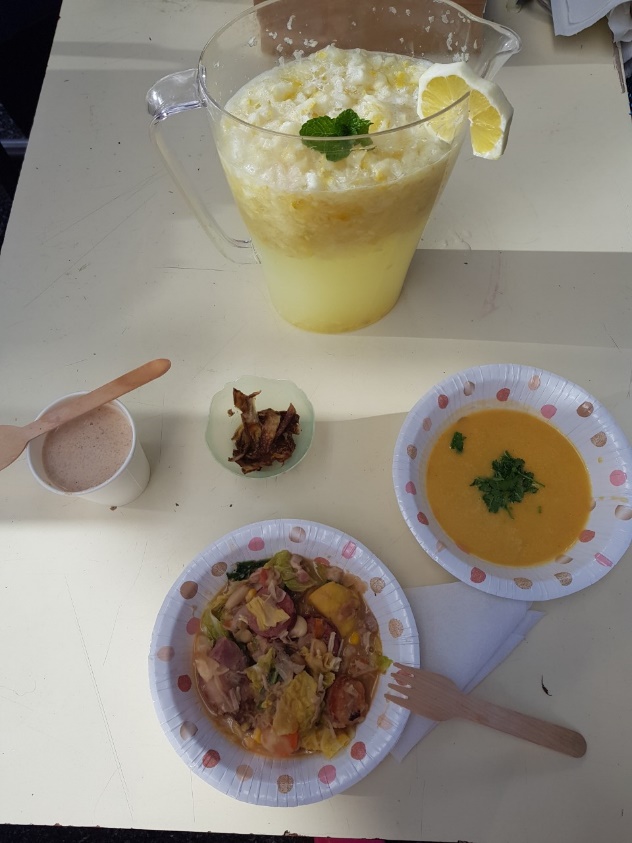 Entrada : Cascas de batata doce com orégãos e alho
Bebida: Limonada com folhas de hortelãPrato Principal : Cachupa tradicional de Cabo-Verde Sobremesa : Papas de carolo
Entradas
Cascas de batata doce com orégãos e alho
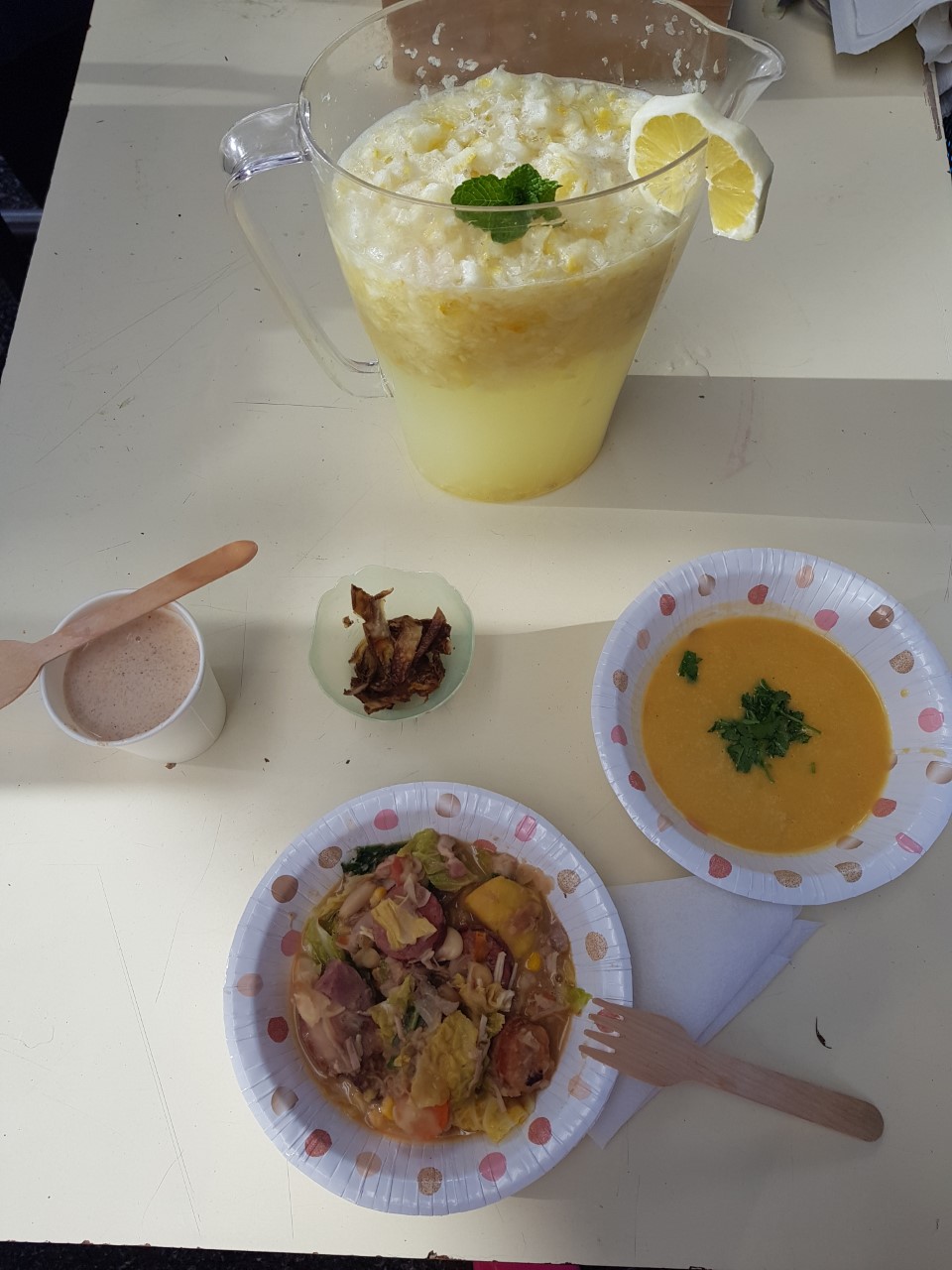 Ingredientes:
Cascas de batata doce 
Orégãos 
Alho em pó
Modo de preparação: Aproveitam-se as cascas das batatas do prato principal, previamente bem lavas e secas com um pano e levam-se ao forno bem quente a 200 graus. Por fim coloca-se por cima orégãos secos com alho
                 em pó.
Pranto principal:
Cachupa tradicional de cabo-verde
:
Ingredientes:
250g de feijão catarino
200g de feijoca
250g de grão
200g de milho 
2 cebolas 
2 dl de azeite
1 folha de louro 
1 chispe 
1 peito de frango 
1 chouriço
Cravinho
Azeite
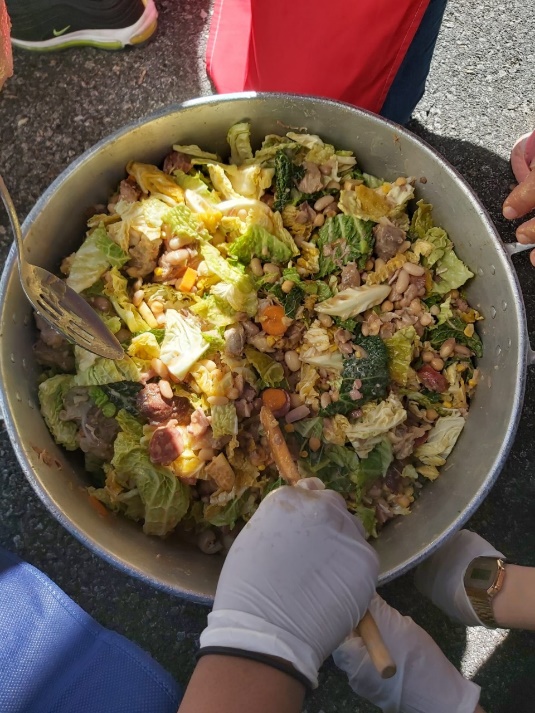 1 farinheira 
1 chouriço de sangue 
1 cenoura 
1 batata doce 
1 couve de lombardo 
4 dentes de alho
2 tomates 
Sal 
Piripiri
Louro
Pimentão doce
Cominhos
Pranto principal:
Cachupa tradicional de cabo-verde
Modo de preparação: Cozem-se todas as carnes previamente, bem como o feijão, grão, feijoca e milho. Após estarem as carnes cozidas cortam-se em pequenos pedaços e reserva-se num tacho à parte picam-se as cebolas e os alhos e deitam-se todas as ervas aromáticas e leva-se ao lume a aloirar.
Deitam-se as carnes e o enchido já partido anteriormente e aguarda-se 10 min., corta-se a couve em pedaços e coloca-se no tacho, vai-se envolvendo muito bem, por fim coloca-se o feijão, grão, feijoca e milho e deixa-se ferver por 20 min mexendo sempre.
   Por fim prova-se e tempera-se com sal a gosto e  deixa-se ferver até a couve estar bem cozida.
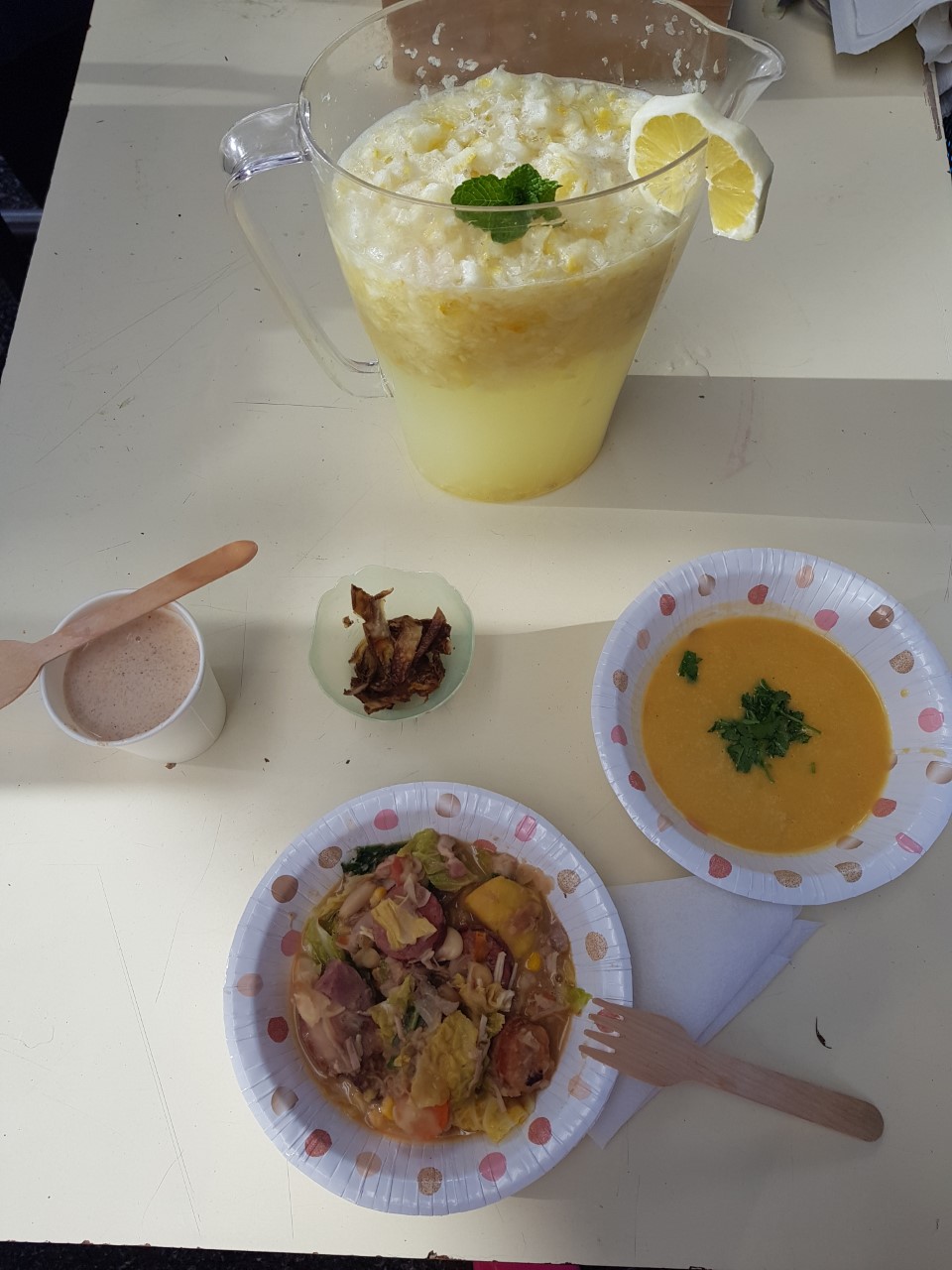 Bebida
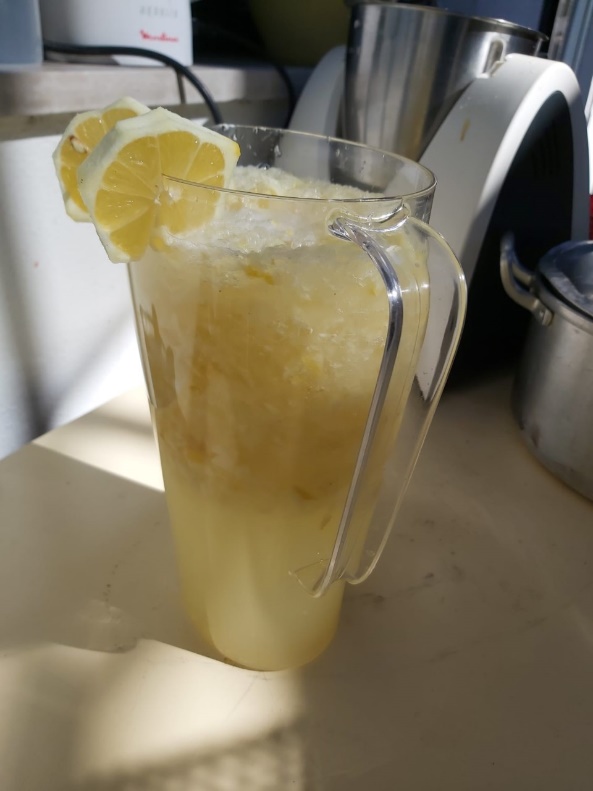 Limonada com folhas de hortelã
Ingredientes:
Gelo e água q.b.
2 limões
1 litro de água
Hortelã q.b.
Modo de preparação: Pica-se algum gelo e verte-se numa jarra, partem-se os limões em pequenos pedaços, coloca-se na jarra, junta-se água até cobrir tudo e mexe-se muito bem!!!
Sopa 
Creme de cenoura com coentros
Modo de preparação: Lavam-se todos os legumes bem lavados, para serem aproveitadas as cascas, e por fim descascam-se. Partem-se em pedaços mais pequenos e levam-se ao lume com água, após estarem cozidos tritura-se tudo, coloca-se o grão, sal e o azeite e faz-se ferver 10 min.
Ingredientes:
1 batata-doce 
2 cenoura
1 cebola
1 Cuchu 
100g Abóbora
250g grão
Sal e azeite q.b.
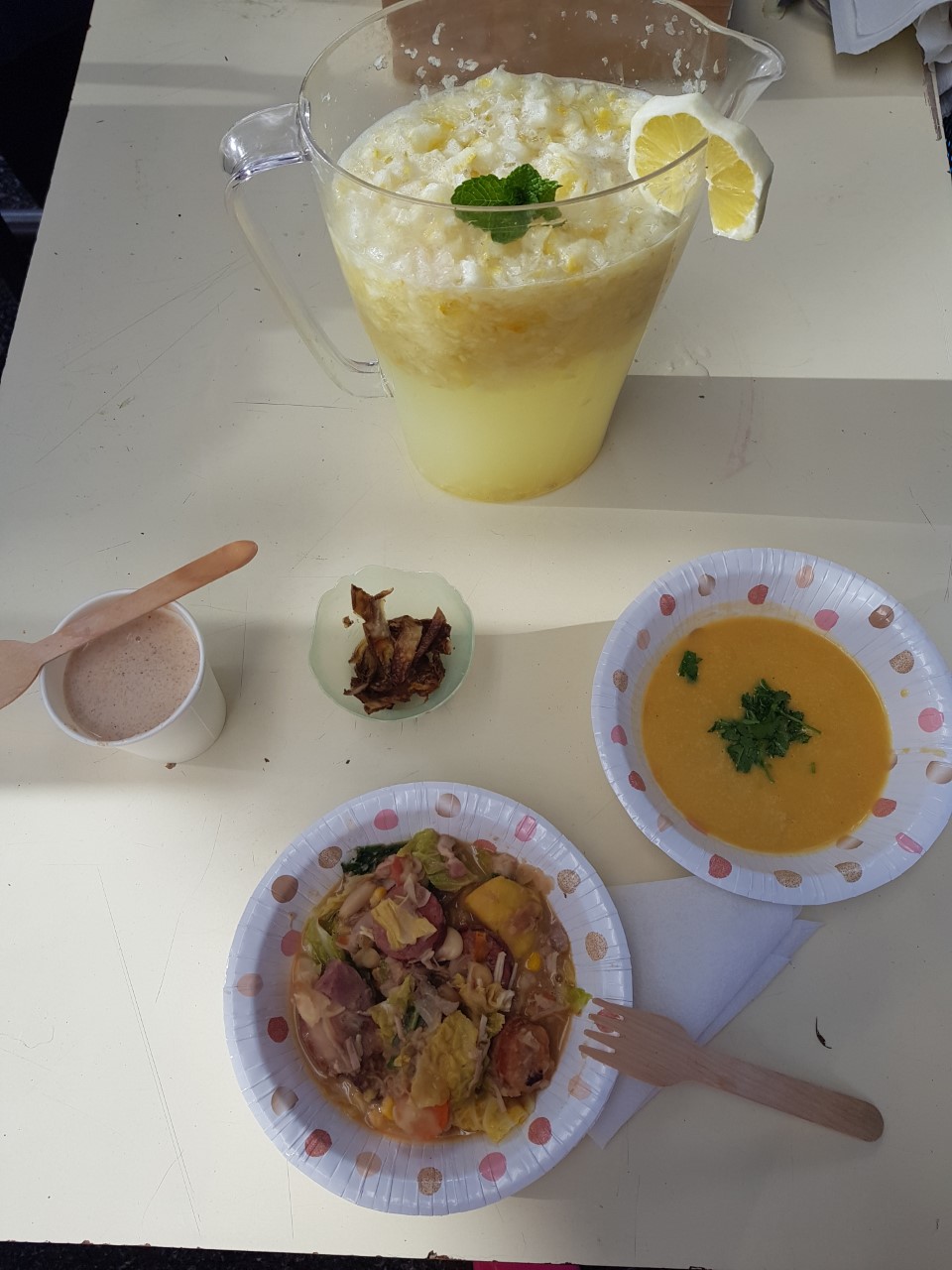 Sobremesa
Papas de carolo
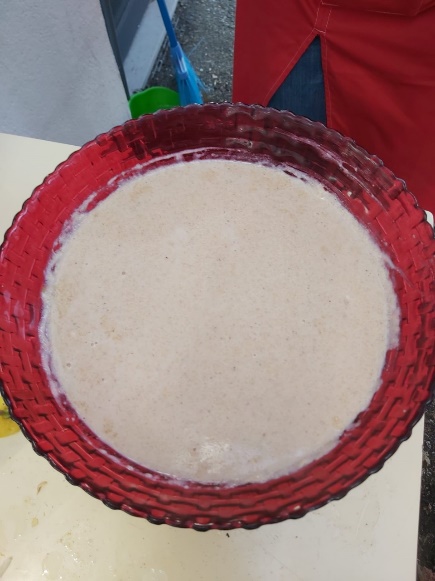 Ingredientes:
1L Leite
100ml de Água 
Pitada de Canela
Casca de limão 
Copo de sêmola de milho
Açúcar
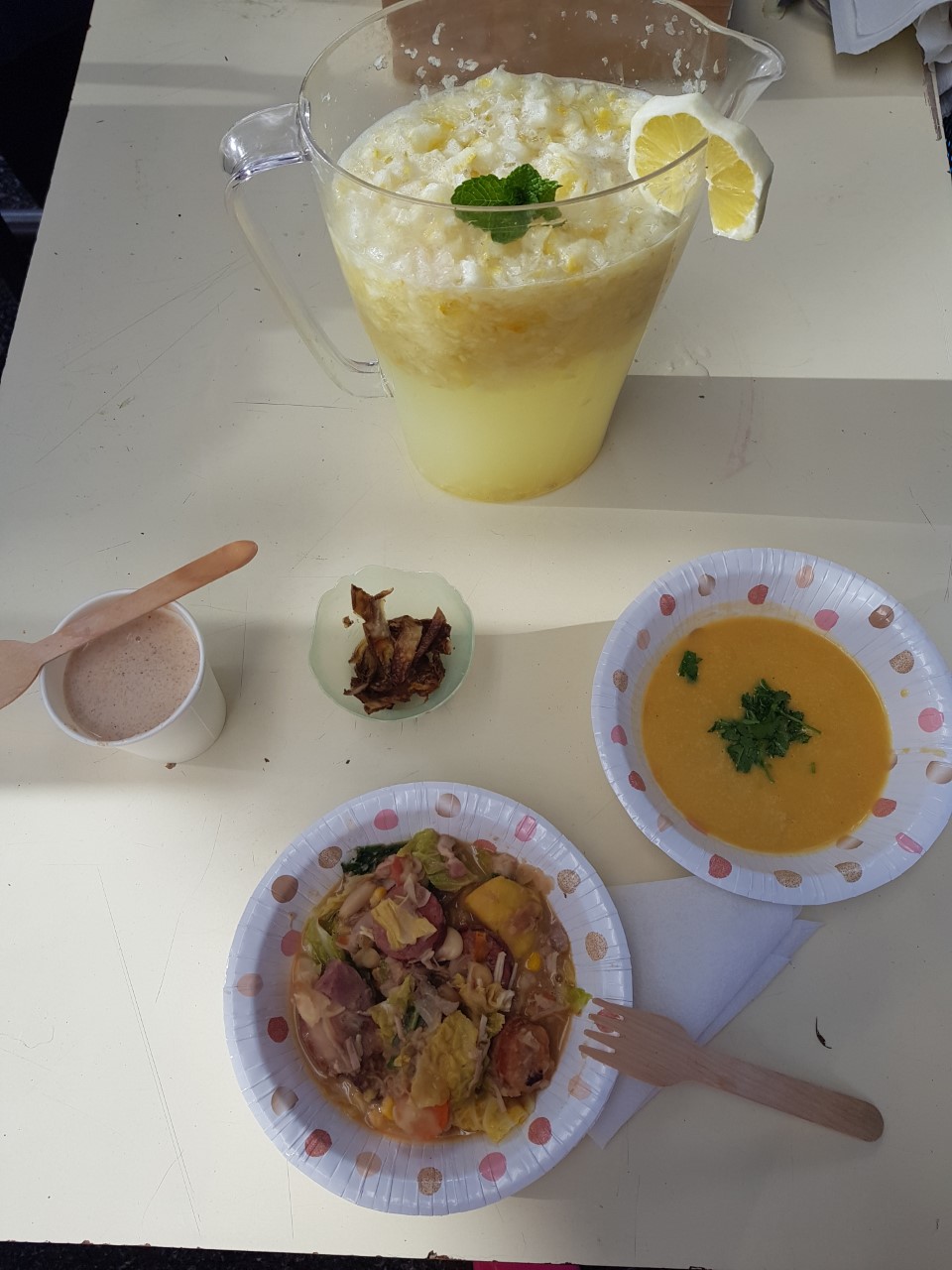 Modo de preparação: Coloca-se a água a ferver com a canela e o limão durante 5 min, vai-se deitando a sêmola(carolo) aos poucos mexendo muito bem. Deita-se o leite e deixa-se ferver cerca de 10 min, tempera-se com açúcar a gosto!!!
Menu cachupa tradicional de Cabo-Verde
Análise do custo do menu e das calorias ingeridas numa refeição para 4 pessoas:
Entrada
Sopa
Prato 
Principal
Bebida
Sobremesa
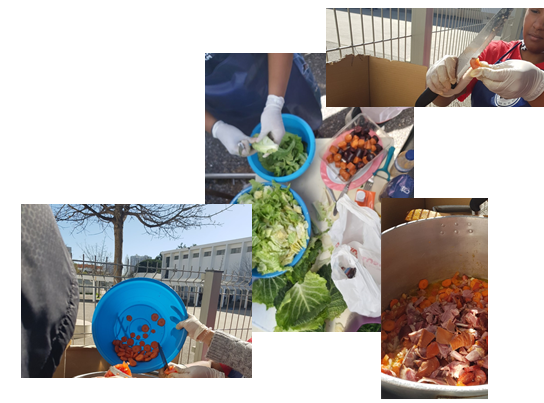 Conclusão: 
Valor total da refeição para 4 pessoas: 19,10€
Preço por pessoa: 4,77€
Kcal por pessoa: 425Kcal